HEAT CONDUCTORS
Heat Conductors
Aim:
To measure the rate of conduction in different objects.
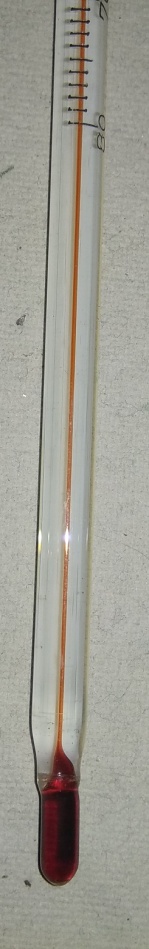 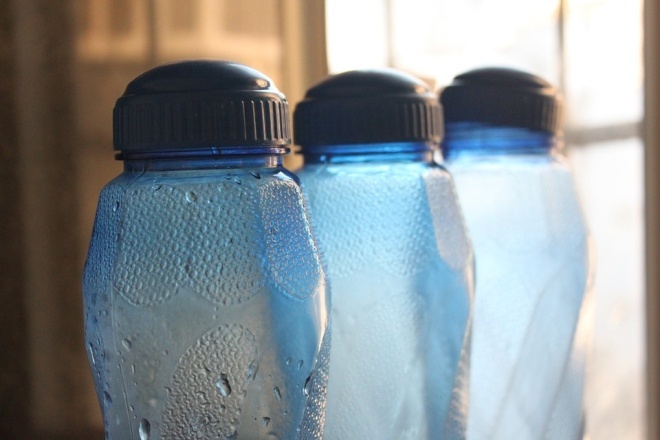 Resources Required:
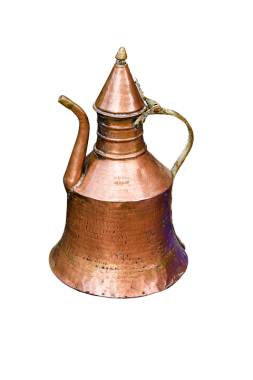 Steel container 
Wooden container Plastic container copper container
Ice
Thermometer
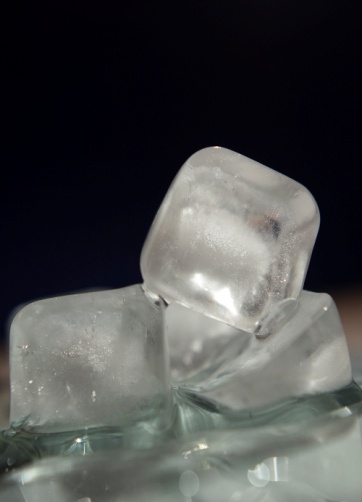 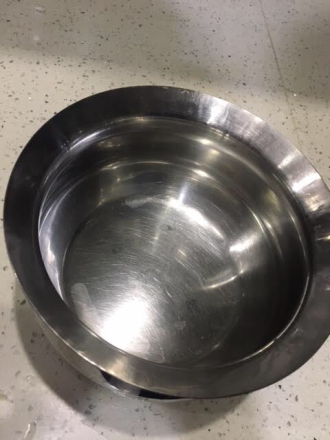 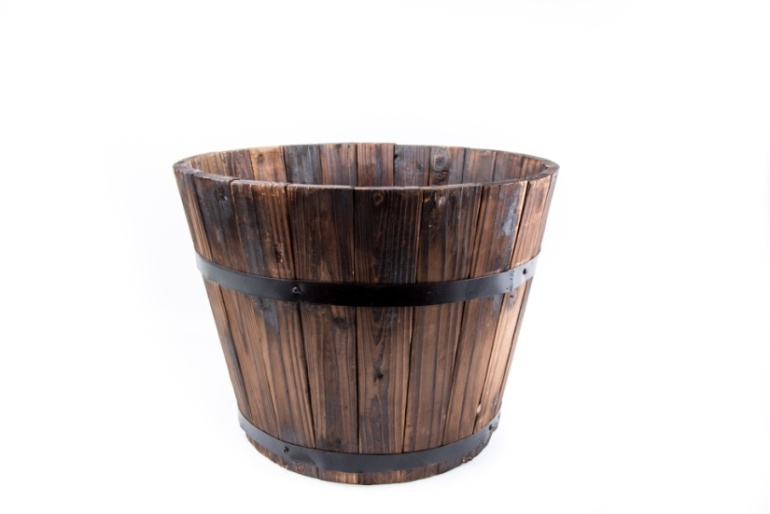 [Speaker Notes: Setting for the activity: Indoor 

Type of activity: Group activity 


Image source: 
Thermometer – SSSVV Gallery
Tumbler with water, Ice cubes  – SSSVV Gallery
Wooden bucket  - https://www.publicdomainpictures.net/en/view-image.php?image=171902&picture=wooden-bucket
Copper - https://pixabay.com/illustrations/drink-pot-teapot-old-isolated-2406237/
Plastic bottle - https://pixabay.com/en/bottle-plastic-container-water-166406/]
Procedure
Each group will get 4 containers made up of different materials filled with water.
Measure the initial temperature of the water in the container.
Dip these different containers: steel container, wooden container, plastic container, copper container, etc with equal amount of water into the cold water.
Leave the set-up undisturbed for a minute.
Measure the temperature drop of water inside the different containers at 1-2 minute intervals to see the rate of conduction.
[Speaker Notes: Notes for Teacher - Divide the students into 3 or 4 groups.]
Observation
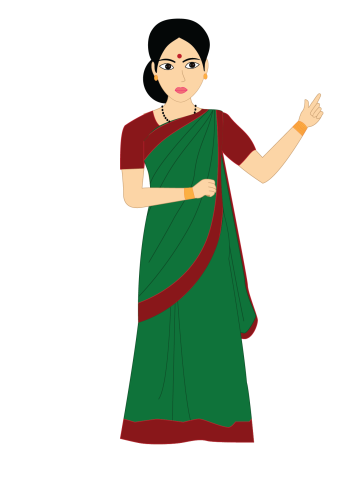 Fill this table:
[Speaker Notes: Instructions to the teacher: 
All materials have to be present before hand
The materials have to be equally distributed among the groups.
  
Precautions:
Care has to be taken while dealing with water.

Image - SSSVV Gallery]
Conclusion
Helps to measure the rate of conduction in different objects.
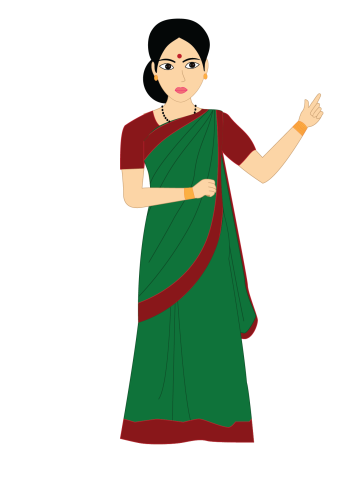 [Speaker Notes: Image - SSSVV Gallery]
Conclusion
1. Why are the handles of cookers/frying pans made up of plastic?
The handles of the cooker/frying pan are made up of plastic because it is easy to hold the pan as plastic is a bad conductor of heat.
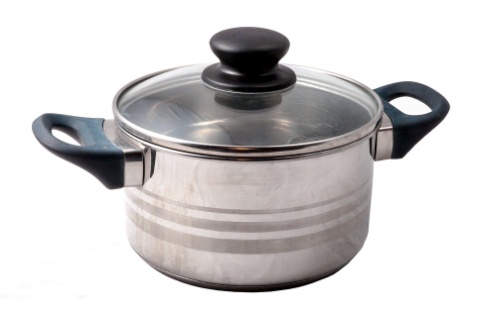 ANS
2. Which is a better conductor of heat- Copper or Steel?
ANS
Copper
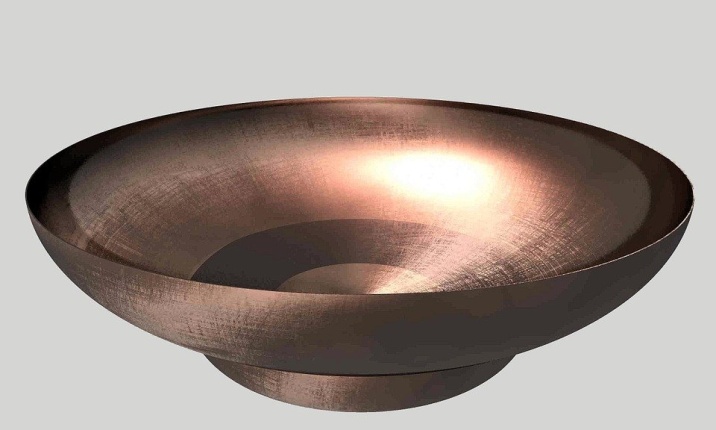 [Speaker Notes: Copper bowl - https://pixabay.com/illustrations/dish-bowl-copper-shiny-metal-366151/
Steel utensils - https://pixabay.com/photos/pot-cookware-amp-kitchen-utensils-554068/]
MM Index
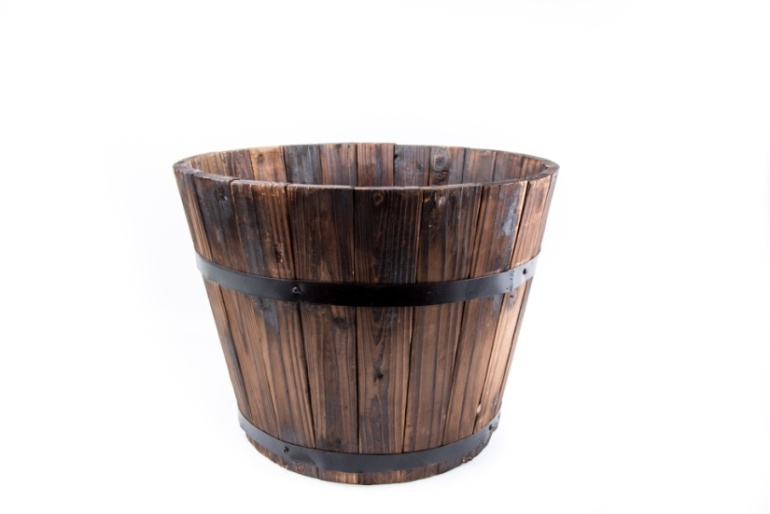 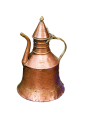 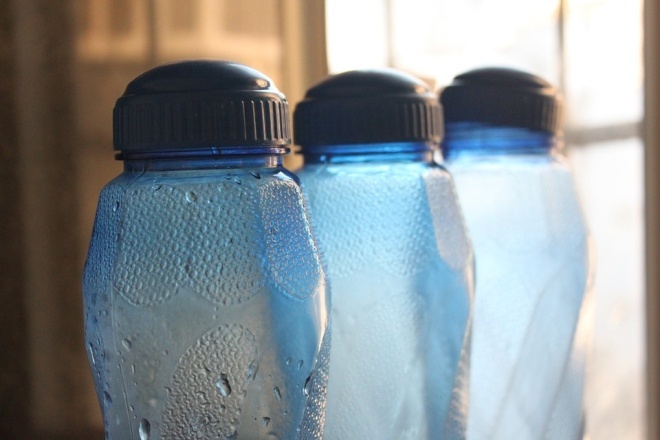 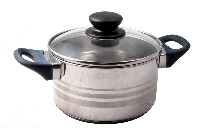 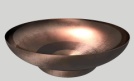